СОЦИАЛЬНАЯ СФЕРА
Социальная структура – совокупность общностей людей, связи, возникающие между ними.

Социальная группа – общность людей с устойчивыми связями, схожими интересами, определёнными правилами взаимоотношений.

Социальная дифференциация – разделение общества на неравные по своему положению общности.

Различия в положении социальных групп порождают социальные конфликты.

Социальная мобильность – перемещение групп или отдельных людей в социальной структуре, изменение их социального статуса.

Для современного общества характерен высокий уровень социальной мобильности.
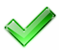 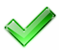 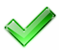 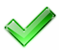 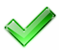 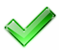 Социальная мобильность
Социальная мобильность – перемещение групп или отдельных людей в социальной структуре, изменение их социального статуса.
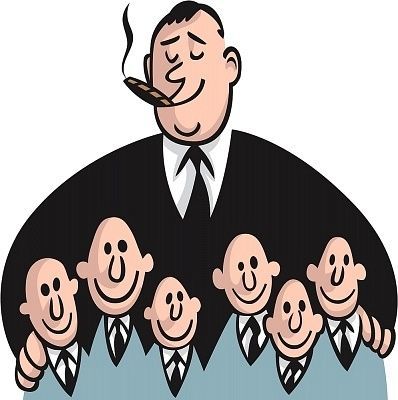 Горизонтальная мобильность – переход из одной группы в другую без изменения социального статуса.
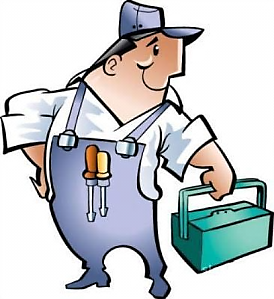 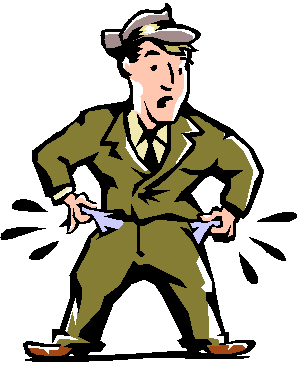 Вертикальная мобильность – подъём или спуск по социальной лестнице.
вертикальная мобильность
Социальные группы
малые
средние
большие
первичные
вторичные
формальные
неформальные
номинальные группы
реальные группы
Социальные группы
Малые группы объединяют людей, занимающихся общим делом, которые при этом непосредственно общаются друг с другом.
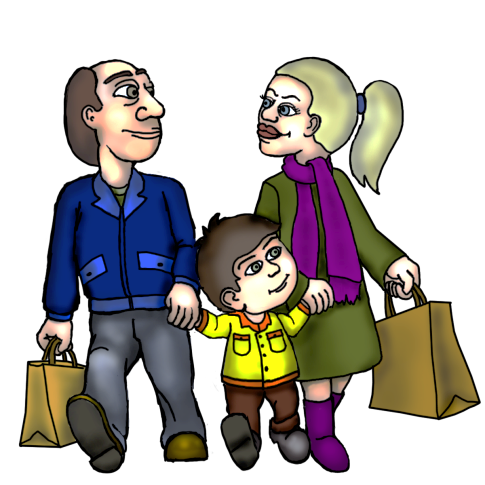 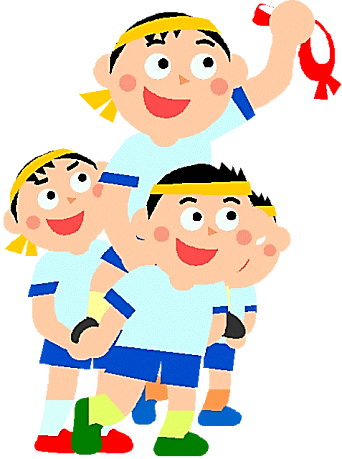 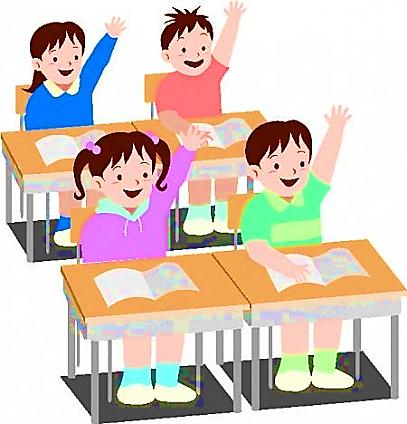 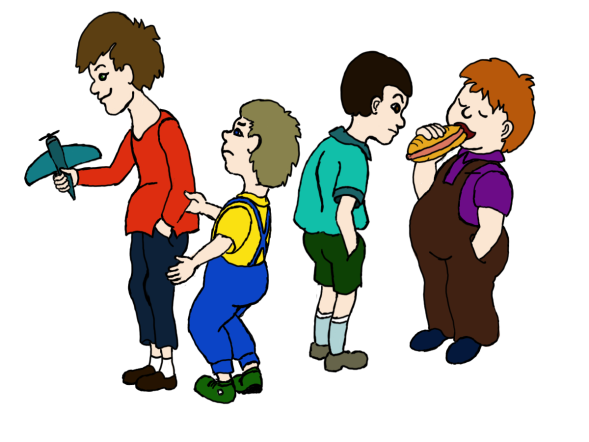 Социальные группы
Средняя группа – объединена общей целью, деятельность упорядочена, организована, но межличностные отношения связывают не всех участников.
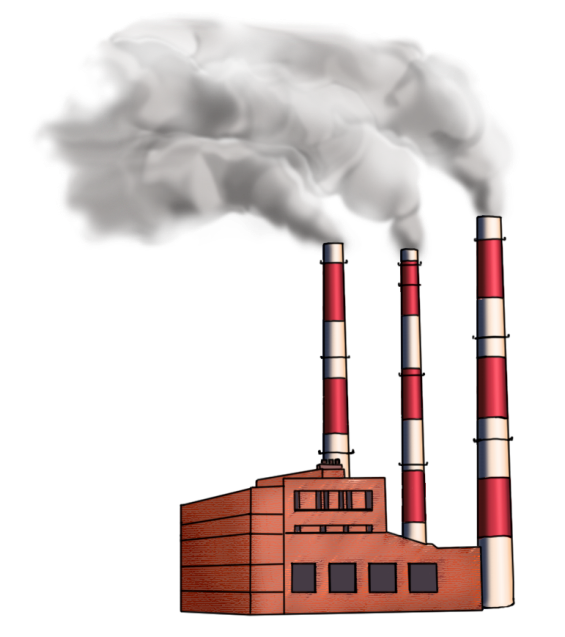 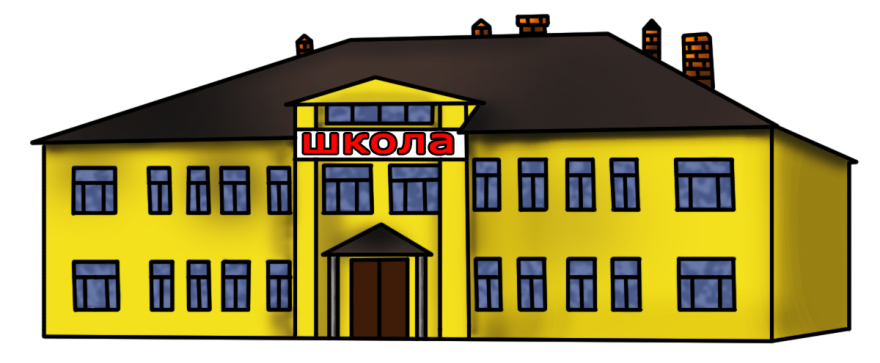 Социальные группы
Большая группа – существует в масштабах всего общества, страны.
Члены большой группы могут не осознавать принадлежность к ней.
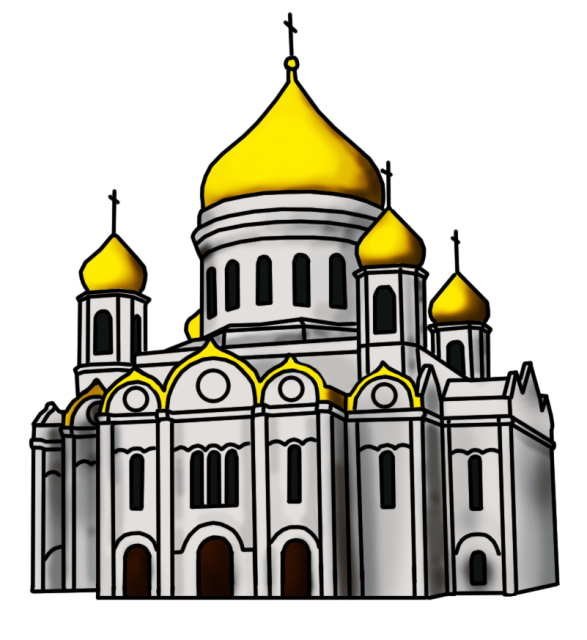 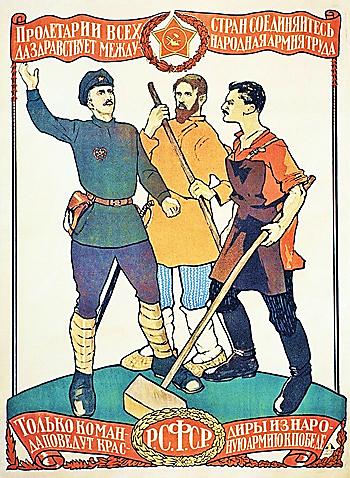 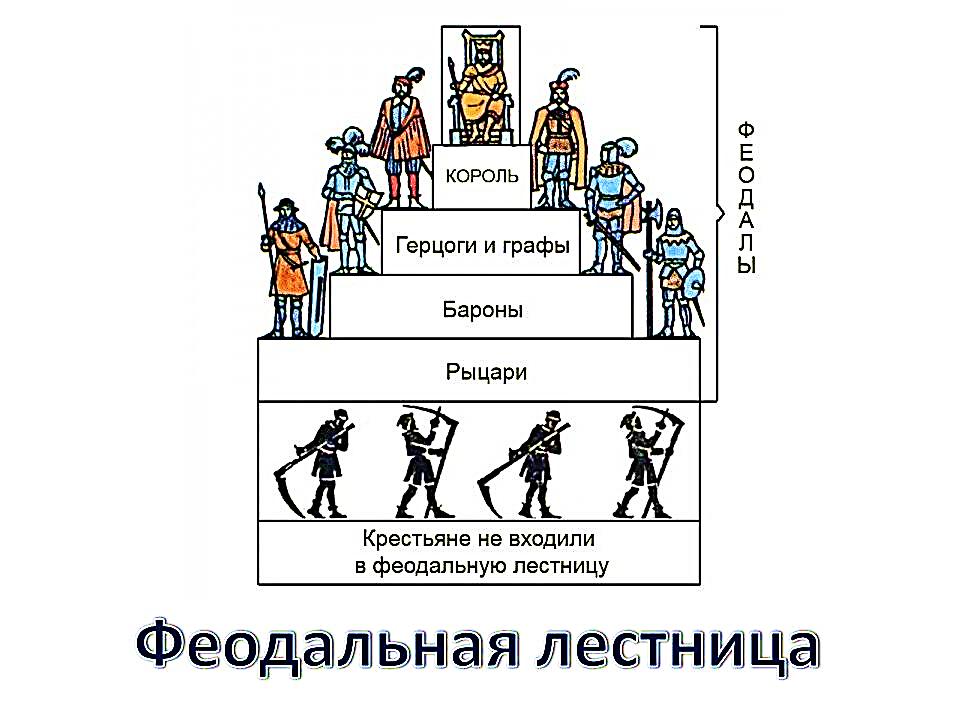 Социальные группы
Вторичные группы: 
деловое взаимодействие,
достижение конкретной цели.
Первичные группы: 
межличностное взаимодействие,
взаимная поддержка.
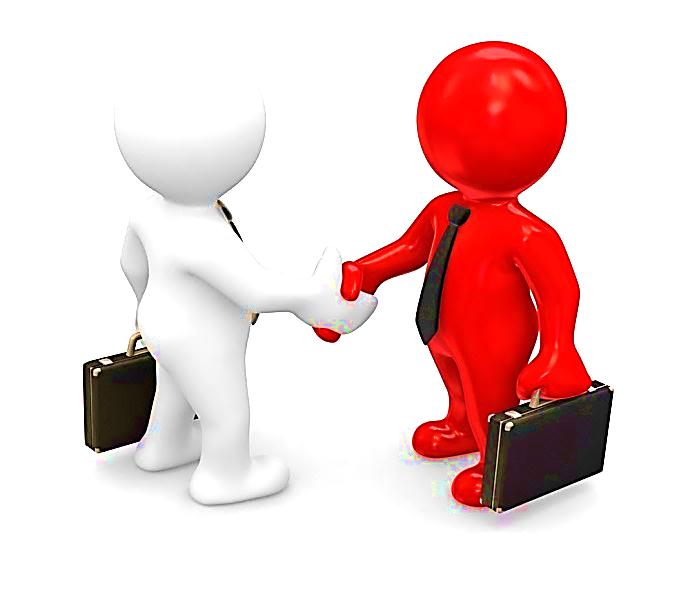 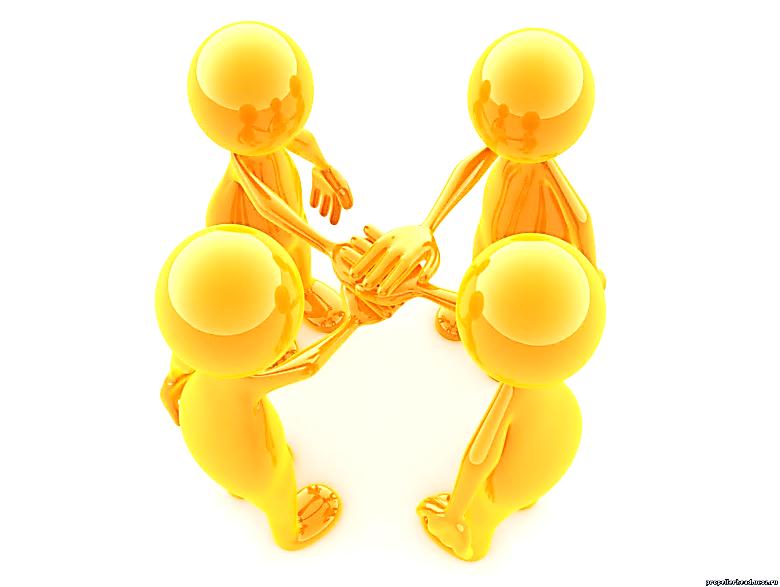 Социальные группы
Формальная группа:
имеет определённую структуру;
юридически оформлена.
Неформальная группа:
официально не оформлена;
возникает на базе личных интересов.
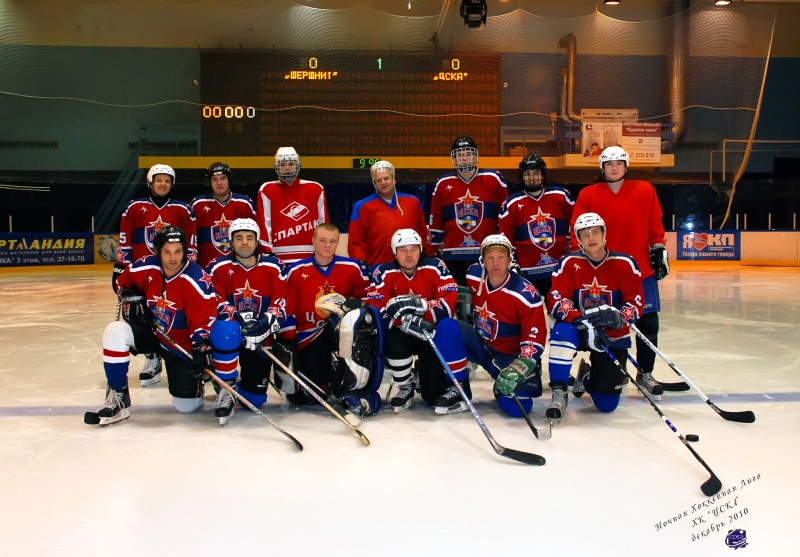 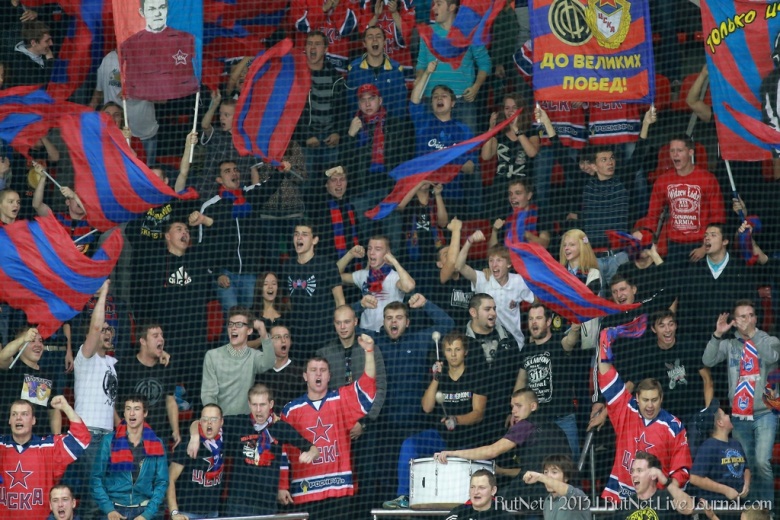 Социальные группы
Номинальная группа:
создана искусственно, например, для статистического учёта.
Реальная группа:
выделяется по социально значимым признакам.
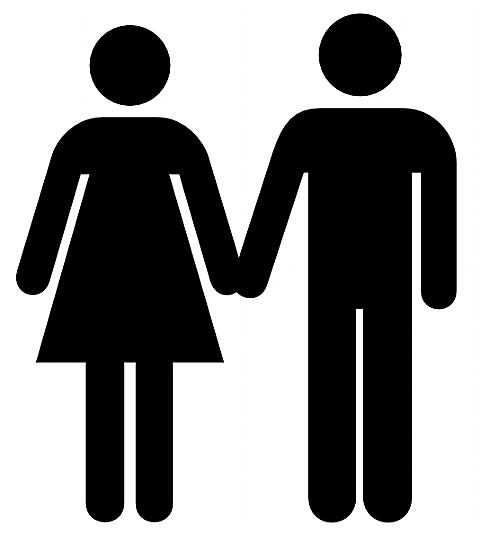 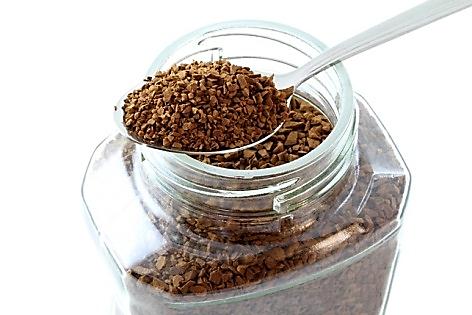 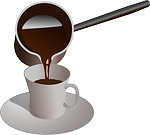 Социальная иерархия
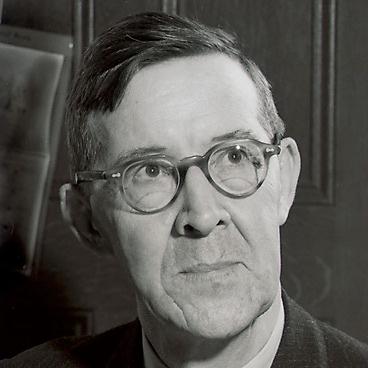 Причины социального неравенства - ???
Люди рождаются неравными.

Одни профессии более важные, чем другие.

Существование частной собственности.

Необходимо учитывать различные факторы.
Питирим Сорокин
Страты (слои в обществе) выделяются по следующим признакам:
права и привилегии;
обязанности и ответственность;
богатство и нужда; 
власть и влияние.
Социальная иерархия
Самые богатые и влиятельные люди
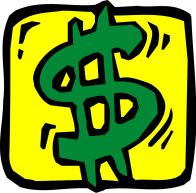 Высший класс
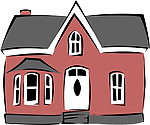 Формирует общест-венное мнение
Средний класс
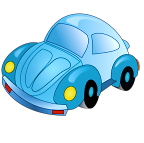 Влияние на жизнь общества падает
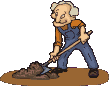 Низший класс
Социальные конфликты
Противоречие интересов
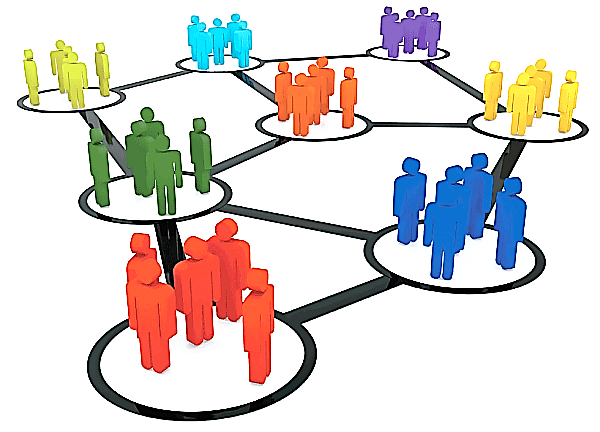 Противоречие интересов
Социальный статус – положение человека в обществе, которое он занимает в соответствии со своим возрастом, полом, происхождением, профессией, семейным положением.

Престиж – оценка обществом значимости тех или иных позиций, занимаемых человеком.

Социальная роль – ожидаемое поведение индивида, имеющего определённый статус в данном обществе.

Санкции – меры воздействия общества на поведение человека или группы.
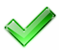 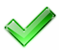 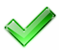 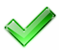 Статус индивида
личный
социальный
предписанный
достигаемый
профессия
материальное положение
уровень образования
прирождённый
приписываемый
пол
возраст
национальность
раса
брат
тётя
дедушка
свекровь
Статус индивида
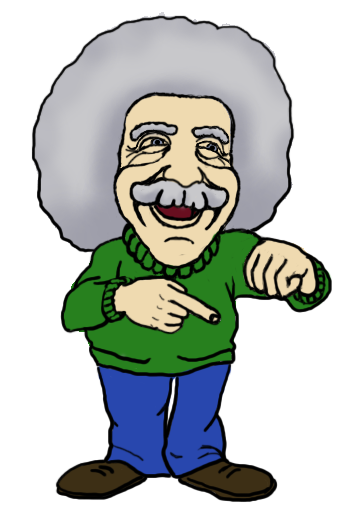 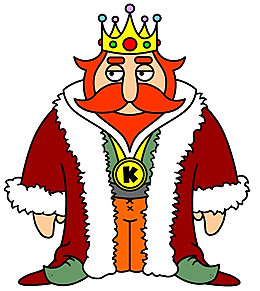 Авторитет – оценка личных и деловых качеств человека.
Престиж – оценка социального статуса человека.
Несовпадение ролевых ожиданий и ролевого поведения
Санкции  - меры воздействия общества на поведение человека или группы.
Негативные:
осуждение;
наказание.
Позитивные:
поощрение;
награждение.
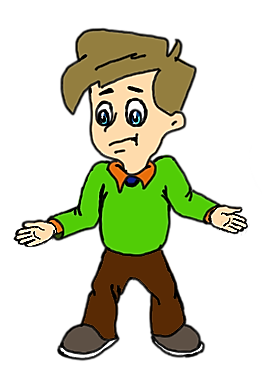 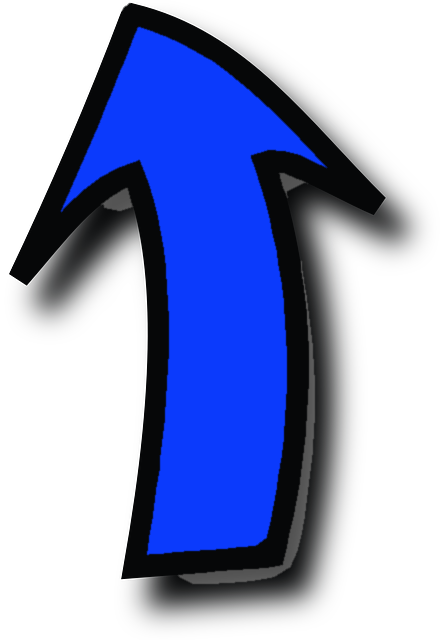 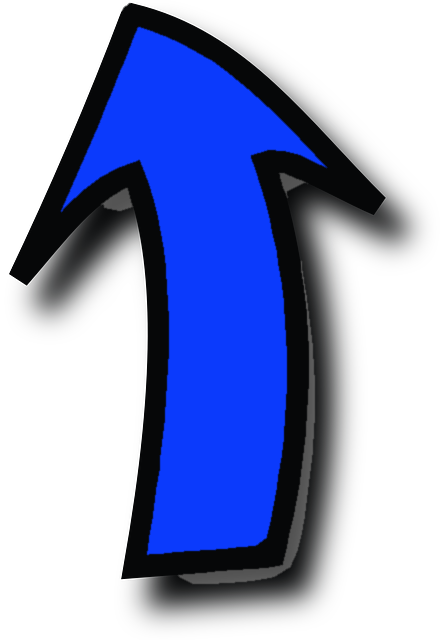 Вина, 
совесть
Социальные санкции
Внешний контроль
Самоконтроль
Исторические формы этноса
Этнос – исторически сложившаяся на определённой территории общность людей, объединённых единством происхождения, общей культурой, языком, а также осознанием этого единства.
Род – коллектив родственников по материнской или отцовской линии.
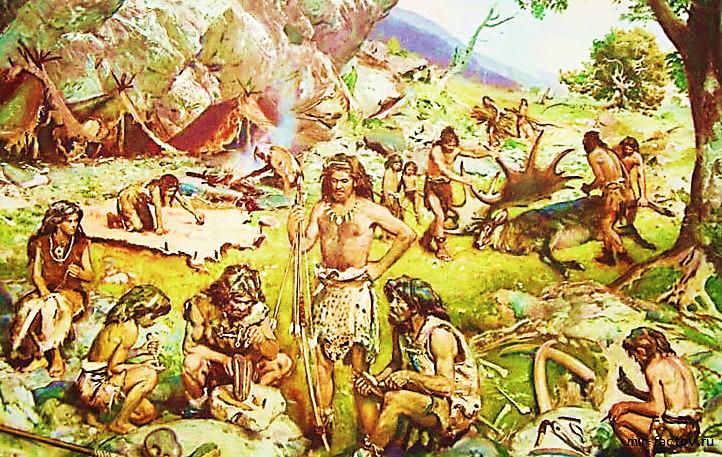 Исторические формы этноса
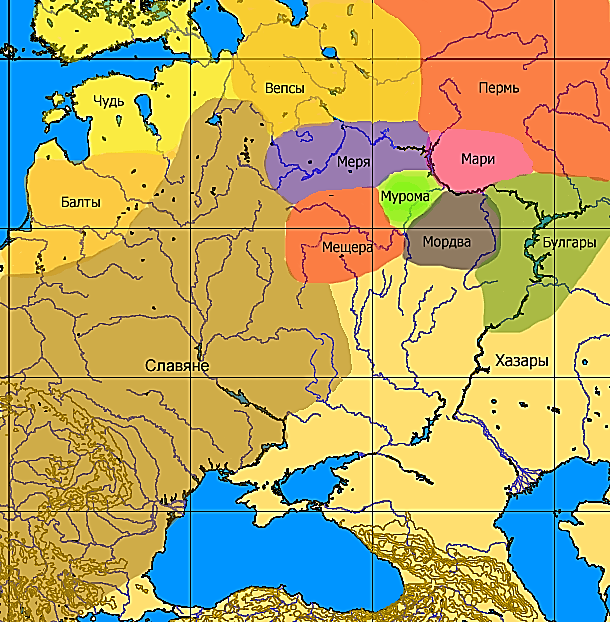 Племя – несколько родов, связанных между собой общностью происхождения, общими чертами культуры, едиными религиозными взглядами.
Исторические формы этноса
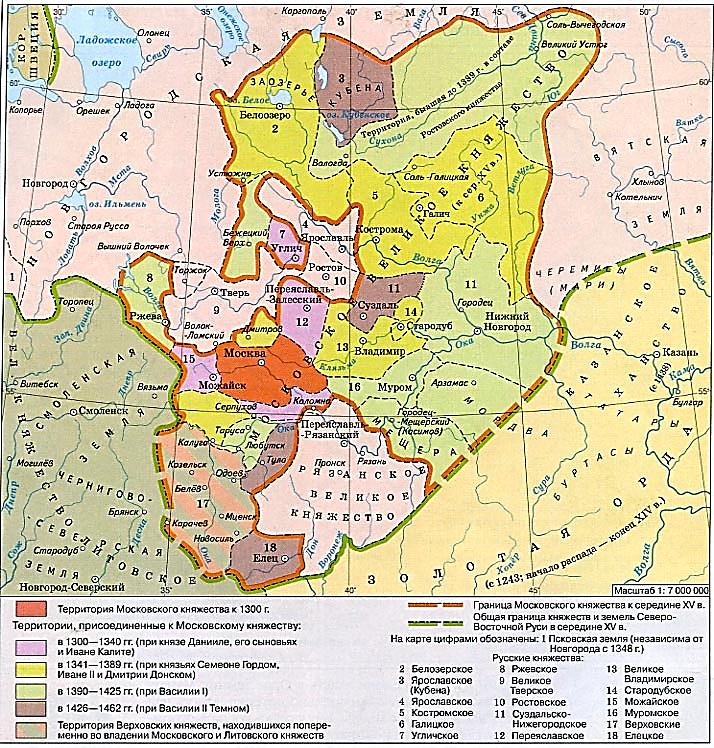 Народность – большая группа людей, которую объединяет общая территория проживания, язык, хозяйственная и культурная жизнь, психический склад.
Исторические формы этноса
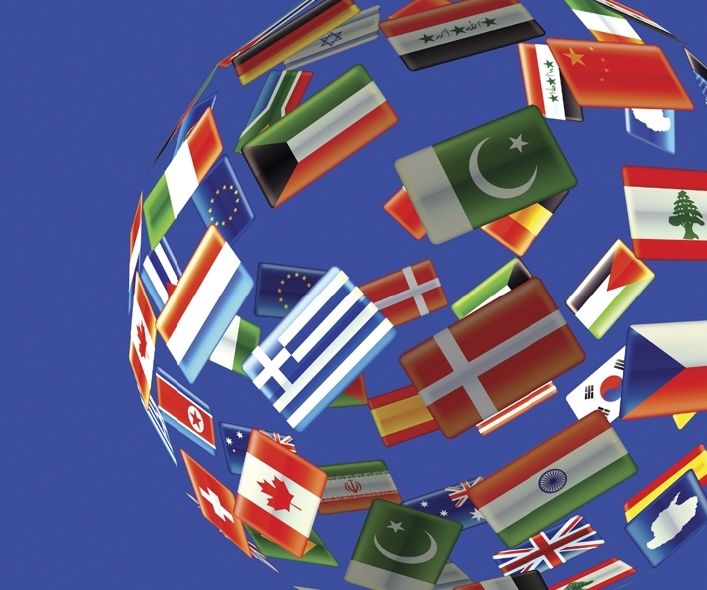 Нация – общность людей, для которой характерно культурное, хозяйственное и политическое единство.
Шовинизм – крайне агрессивная форма национализма, убеждение в превосходстве своей нации, стремление к захвату чужих территорий.
Геноцид – физическое истребление групп населения по расовому,
национальному или религиозному признаку.
Причины межнациональных конфликтов:
территориальные: борьба за «спорные» территории, за создание независимого государства;

экономические: борьба за ресурсы;

социальные: борьба за равноправие;

культурно-языковые.
Национальная политика РФ
Главная задача: 
согласование интересов всех проживающих в стране народов.
Основные принципы:
равенство прав и свобод человека, независимо от его национальности;
право гражданина определять свою национальную принадлежность;
равноправие всех субъектов Российской Федерации;
гарантия прав коренных малых народов;
содействие развитию национальных культур и языков народов России;
запрещение деятельности, направленной на возбуждение  расовой, национальной или религиозной розни, ненависти или вражды.
Отклоняющееся поведение – действия, не соответствующие официально установленным или фактически сложившимся в данном обществе нормам и стандартам.
Девиантное поведение
Отклоняющееся  поведение
«deviatio» (лат.) - отклонение
отклоняющееся поведение
позитивное
негативное
не наносит вреда обществу
может привести к социальному прогрессу
наносит вред
аморальность, преступления, алкоголизм, наркомания
Причины отклоняющегося поведения
Наличие у некоторых людей природной предрасположенности к нарушению социальных норм – ???
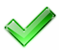 Отклоняющееся поведение – следствие неправильного развития ребёнка – ???
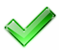 Широкое распространение отклоняющегося поведения связано с кризисными явлениями в обществе – ???
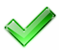 Отклоняющееся поведение связано с разрывом между целями и доступными средствами их достижения – ???
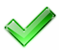